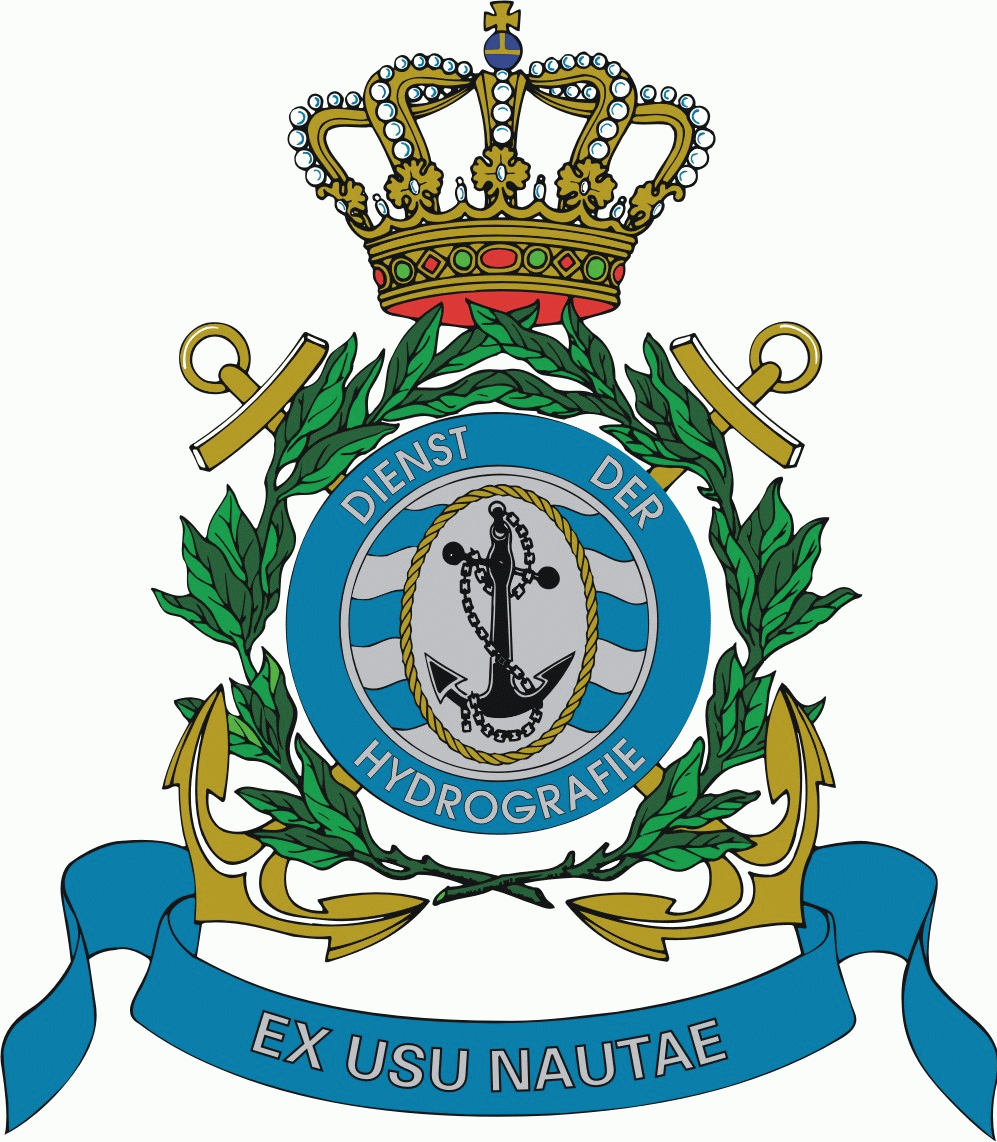 16th MACHCConference
Agenda item 2.2.1

Procedure for selecting the MACHC rep to the IHO council
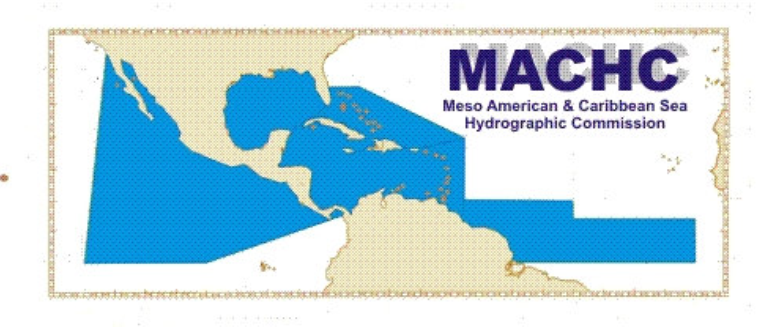 Background
IAW action IRCC7/26 for IRCC 8.

Annex 3 of TOR needs revision.
The role of the Secretary General has evolved with Decision No. 6 of the 5th EIHC in 2014. 
No procedure if nr. candidates < nr. of seats. 
Generic rule set offered for consideration. 
Criterion for a tied voting result.
A voting quorum.

Option for automatic selection of the Chair. 
The chair already represents the MACHC in the IRCC. 
Policy work in the IRCC en Council are likely to converge.
Step 1: Determine Eligible MACHC MS
Step 2: Determine MACHC Candidate MS
Step 3: Selection from MACHC Candidate MS
Step 4: Combining RHC +greatest interest seats